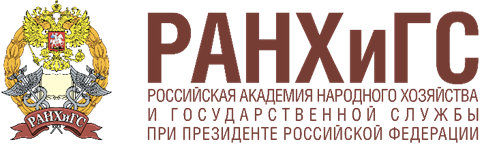 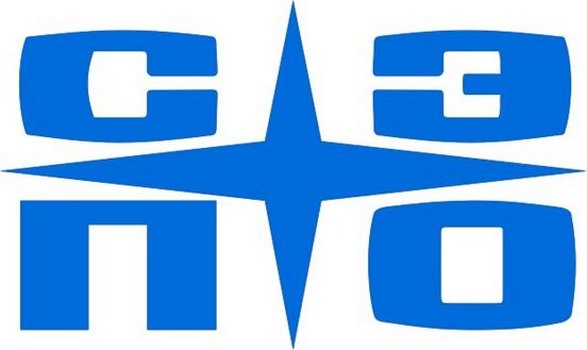 «Развитие производства RFID-меток в ООО «СЭПО-ЗЭМ» на основе внедрения принципов бережливого производства и Индустрии 4.0»
Автор проекта:
Горбунов Иван Владимирович

Руководитель:
доцент, кандидат философских наук
 Корсаков Юрий Александрович
Саратов 2022
RFID-МЕТКА В АВТОМОБИЛЬНОЙ ПРОМЫШЛЕННОСТИ
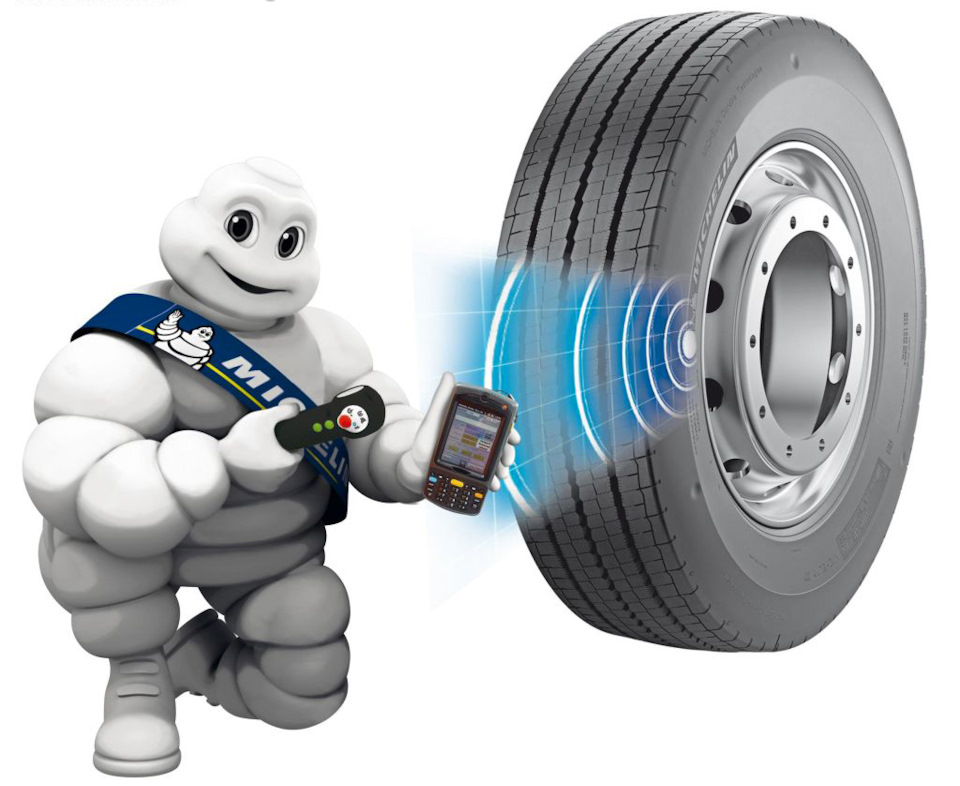 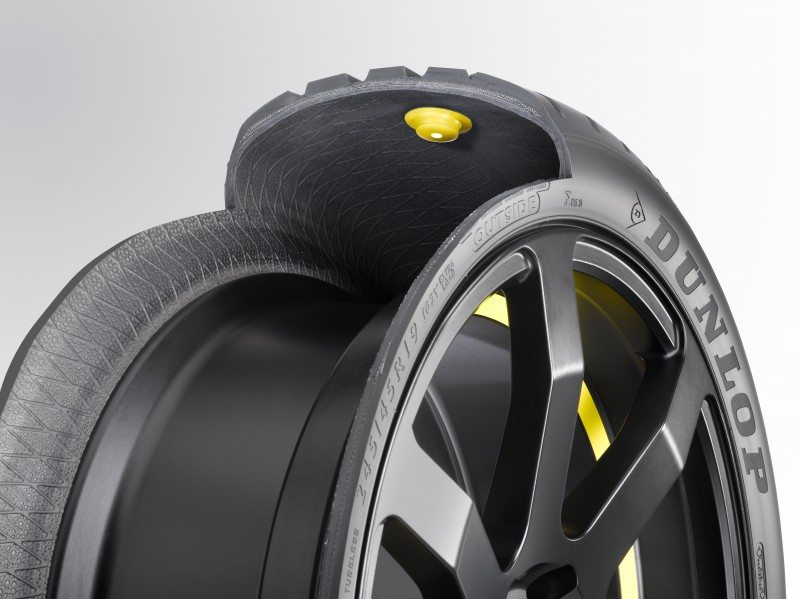 Суть технологии – это установка RFID-меток в шину на этапе ее производства для полного отслеживания жизненного цикла – от производства до утилизации.
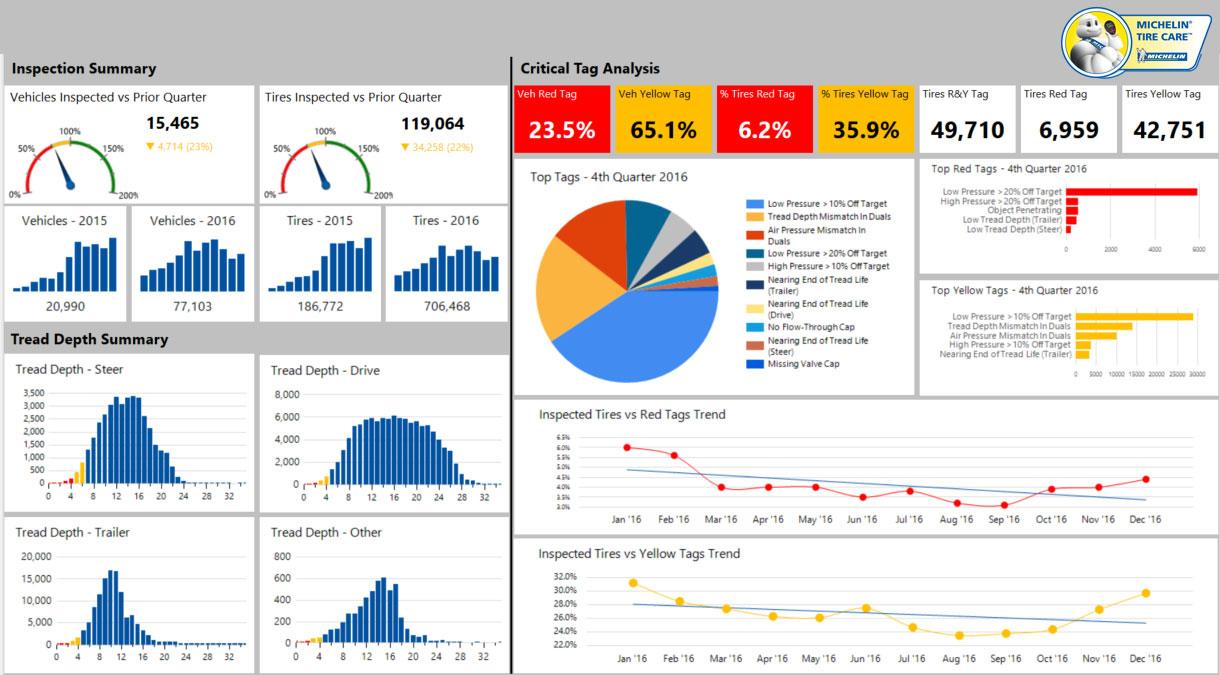 Рынок RFID-меток
ПРОИЗВОДСТВО
Нефтегазовая промышленность
Банки
Идентификация животных
Специальное защитное оборудование
Медицина
Логистика
Процесс взаимодействия в рамках создания опытного образца RFID-метки
ООО «СЭПО-ЗЭМ»
Саратов
Оформлено техническое задание
Выпущен комплект конструкторской документации
ГК «МИКРОН»
Зеленоград
СМТ «ОСТЕК»
Москва
Изготовлена опытная партия
Разработана технология серийного выпуска меток
Конструкторско-технологическая подготовка производства. Выпуск опытной партии
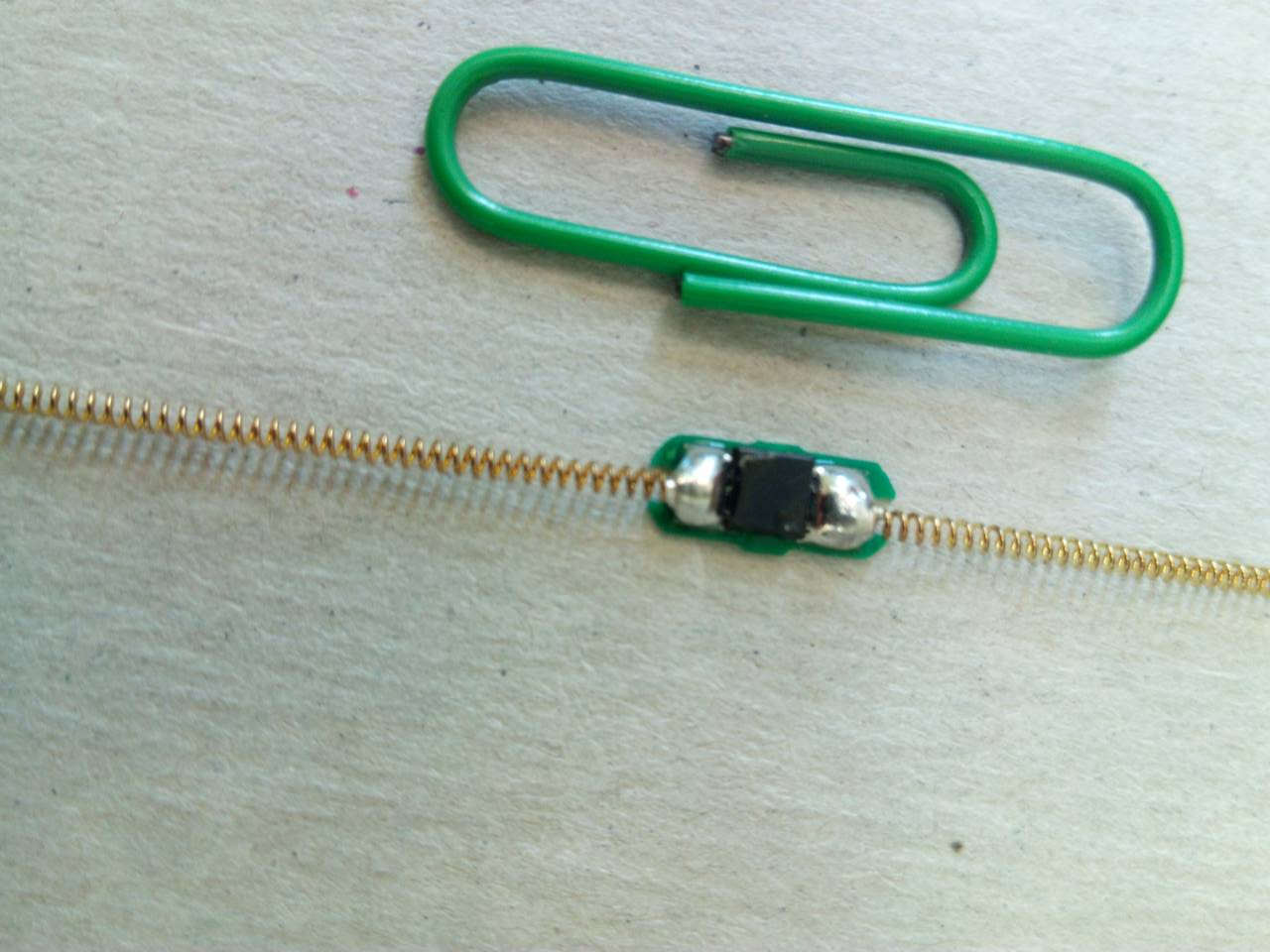 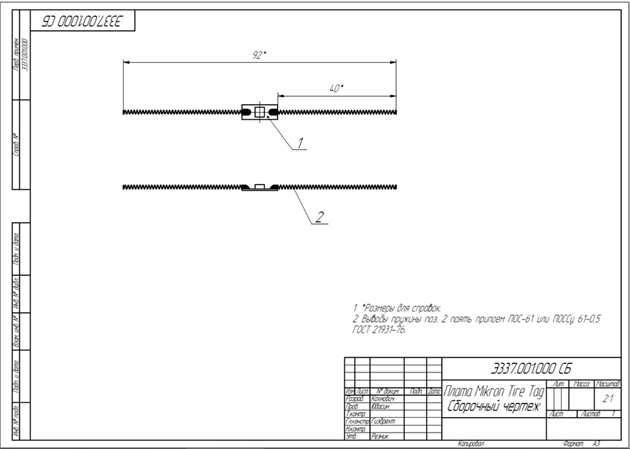 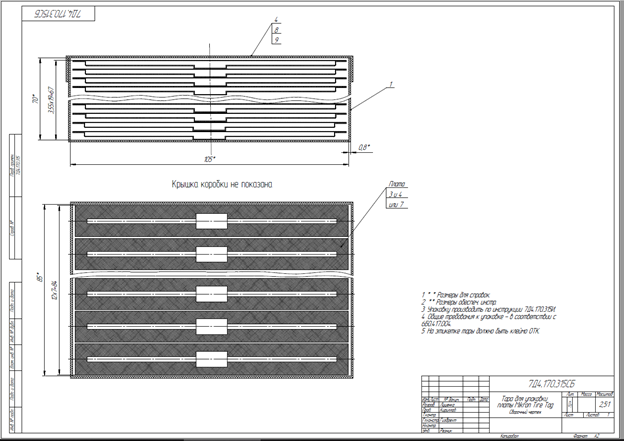 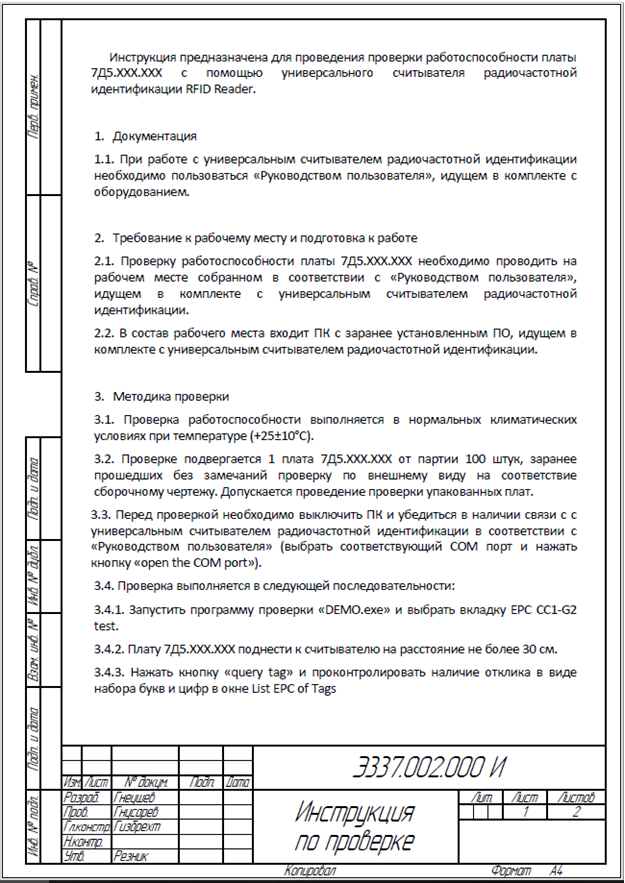 Цели и задачи аттестационной работы
Цель работы: Разработка и последующая реализация проекта развития крупносерийного производства электронных изделий (RFID, позволяющего получить максимальную прибыль за счет быстрого цикла производства, оборачиваемости продукции, загрузки и балансировки имеющихся мощностей предприятия.
Задачи: 
Провести организационно-управленческую диагностику агрегатного производства на ООО «СЭПО-ЗЭМ, определить возможности и перспективы крупносерийного производства электронных изделий (RFID).

2.Разработать и представить на защиту проект «Развитие производства RFID-меток в ООО «СЭПО-ЗЭМ» на основе внедрения принципов бережливого производства и Индустрии 4.0»
ООО «СЭПО-ЗЭМ». Общая характеристика
Электростартеры;
стартеры-генераторы;
Электродвигатели;
электровентиляторы различной производительности и назначения;
 погружные асинхронные электродвигатели, работающие в среде авиационного топлива;
регуляторы управления двигателем;
топливные, воздушные, электромагнитные клапаны;
Холодильники и морозильники «Саратов».
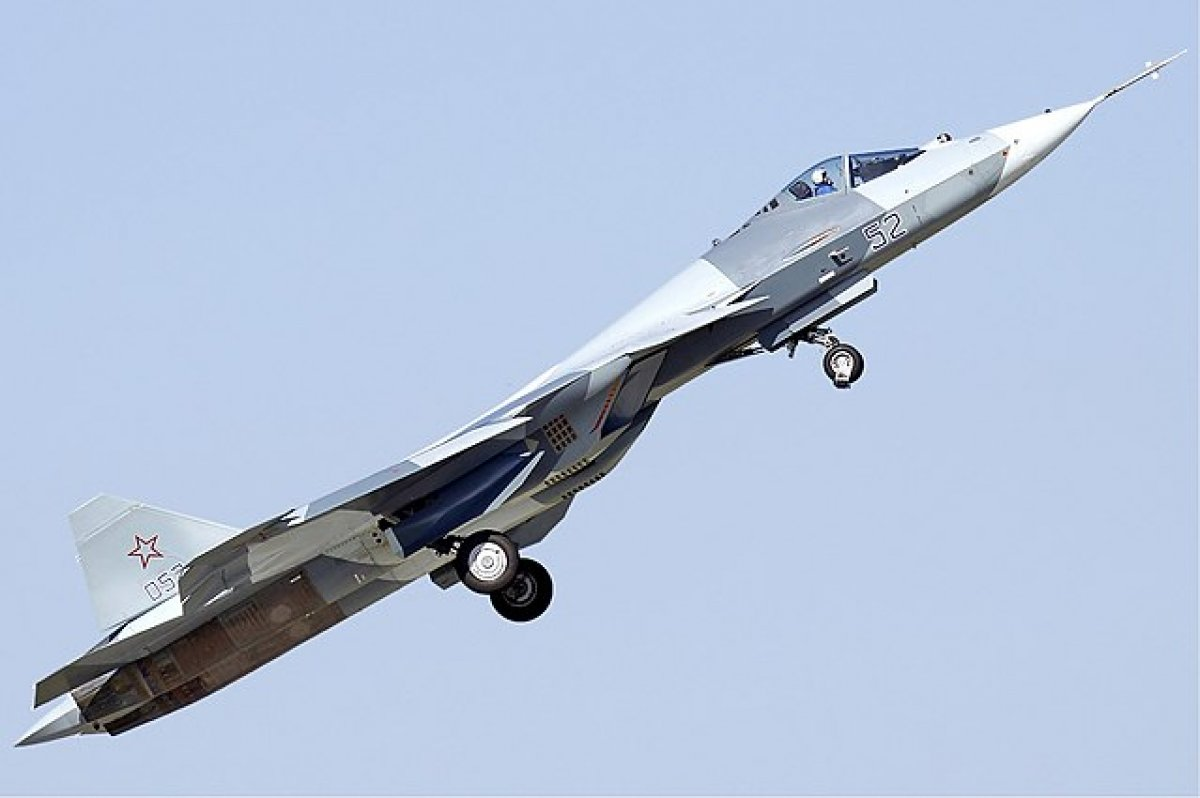 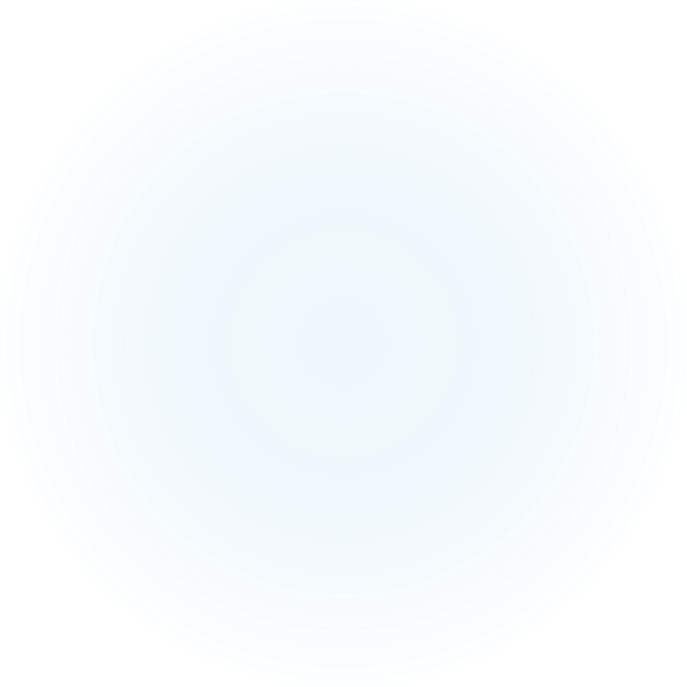 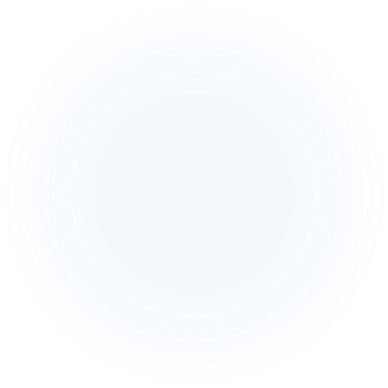 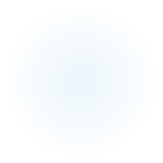 Показатели технического уровня предприятия
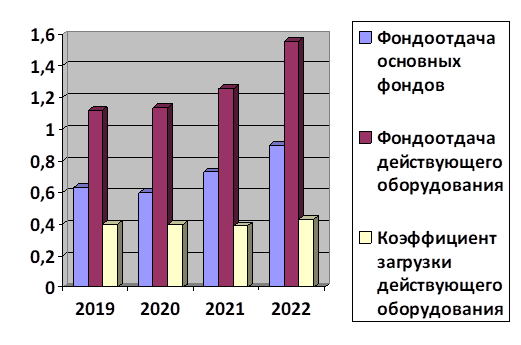 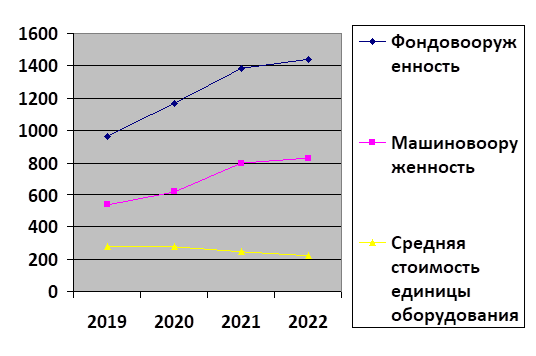 Освоение производства RFID-меток на основе принципов «Бережливого производства
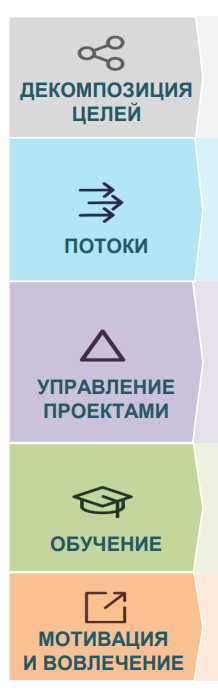 Внедрение элементов Индустрии 4.0 в производство ООО «СЭПО-ЗЭМ»
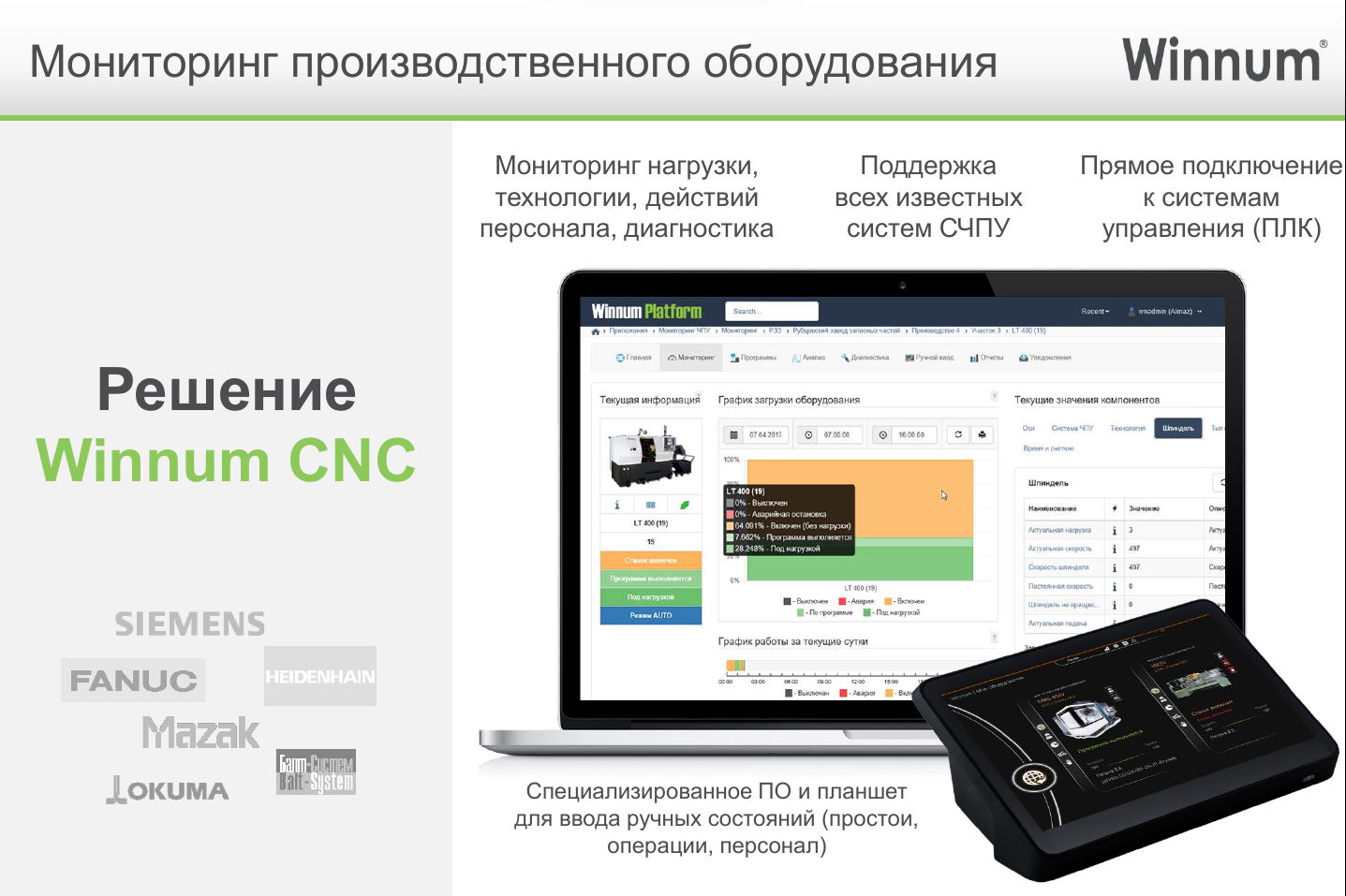 Обеспечение эффективности
 за счет:

сокращения простоев;

своевременного проведения
регламентных работ;

сокращения затрат на
электроэнергию;

сокращения затрат на 
инструмент.
Обоснование проблемы и проектной идеи
Проблема
Отрицательная рентабельность госзаказа
Увеличение объема госзаказа
Дисбаланс производственной
загрузки ряда мощностей
предприятия.
Цель проекта
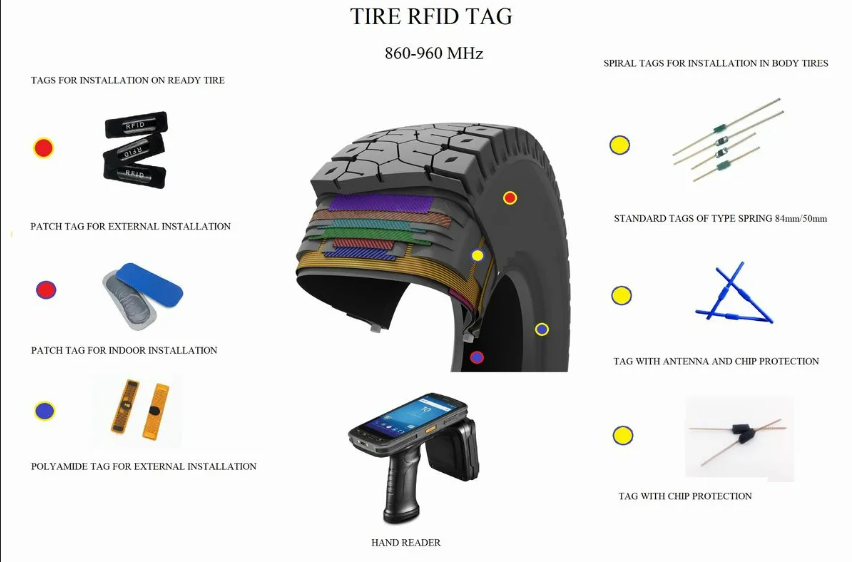 Организация на ООО «СЭПО-ЗЭМ» в 2023-2024 годах производства электронных изделий, с созданием нового инновационного в России продукта RFID-меток, с применением основ бережливого производства и принципов Индустрии 4.0 для повышения рентабельности изготавливаемых изделий не менее чем на 10%
Инновационность данного проекта заключается в том, что в РФ организовывается производство новой продукции RFID-меток с использованием новейших технологий изготовления на специально изготовленной технологической линии.
Задачи по реализации проекта
Создание рабочей группы
Анализ действующих процессов
Разработка КД
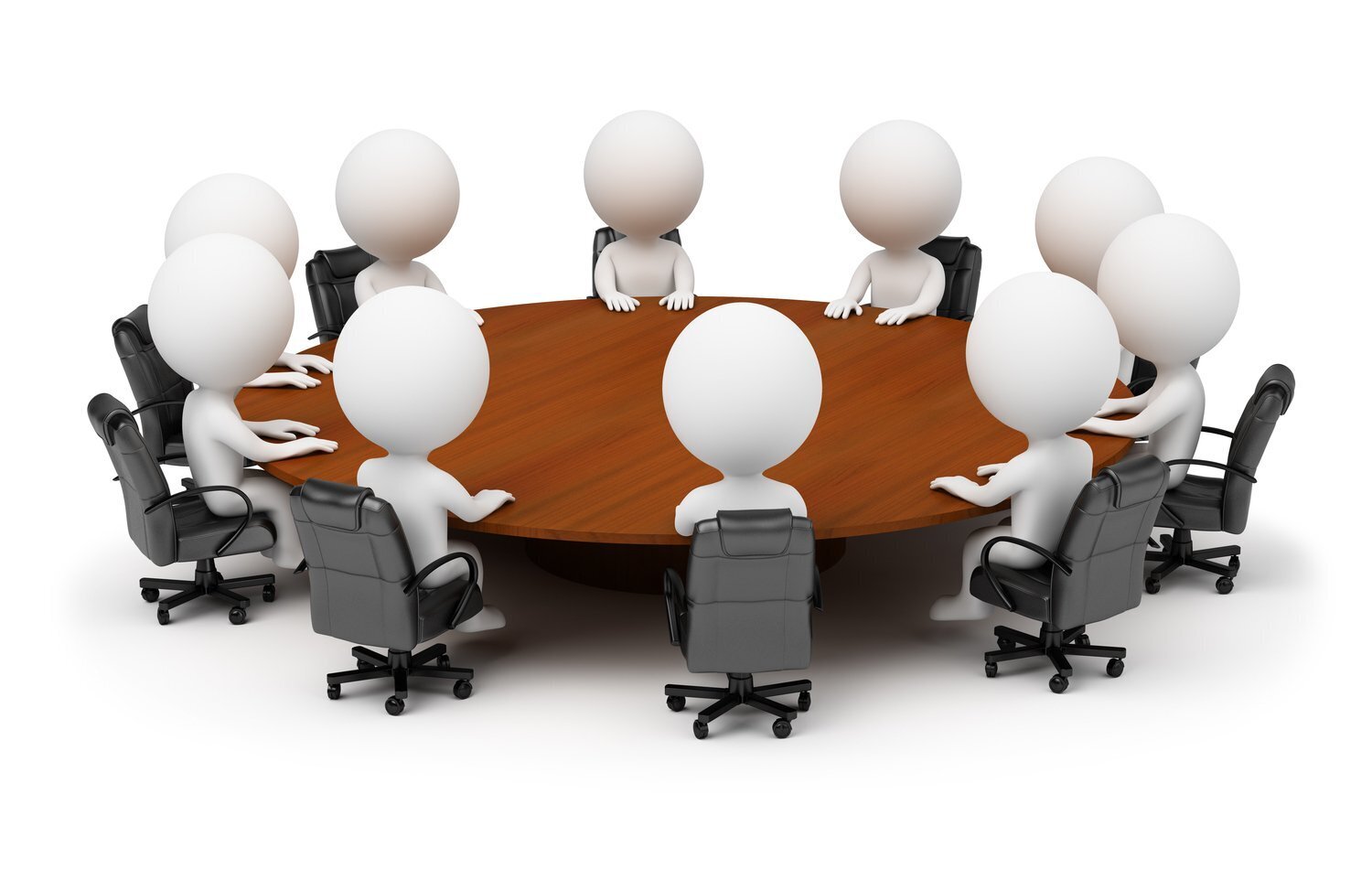 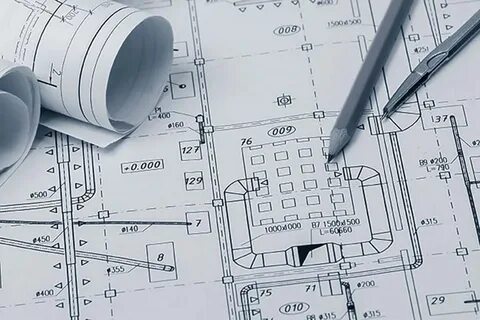 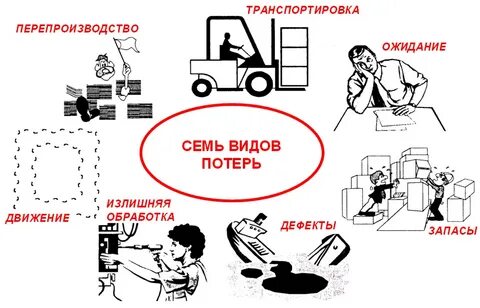 Технологическая подготовка
Организация производства
Оценка эффекта
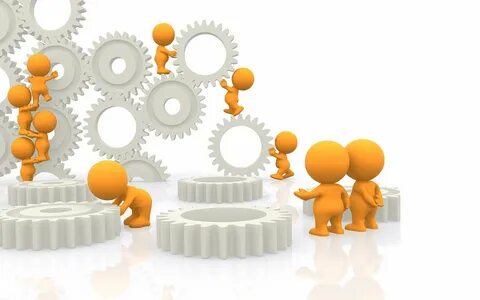 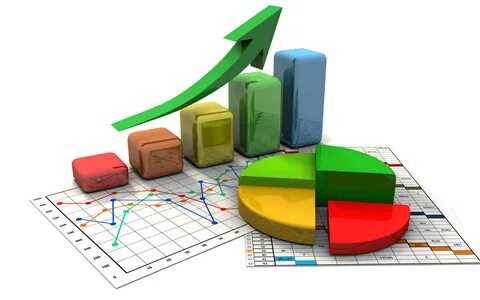 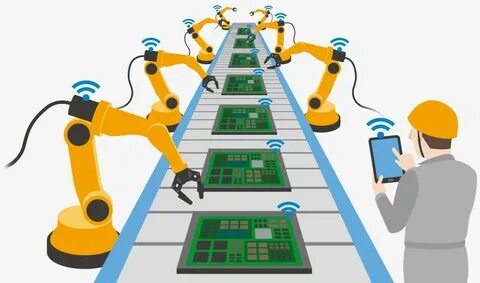 Обучение персонала
Ожидаемые результаты проекта
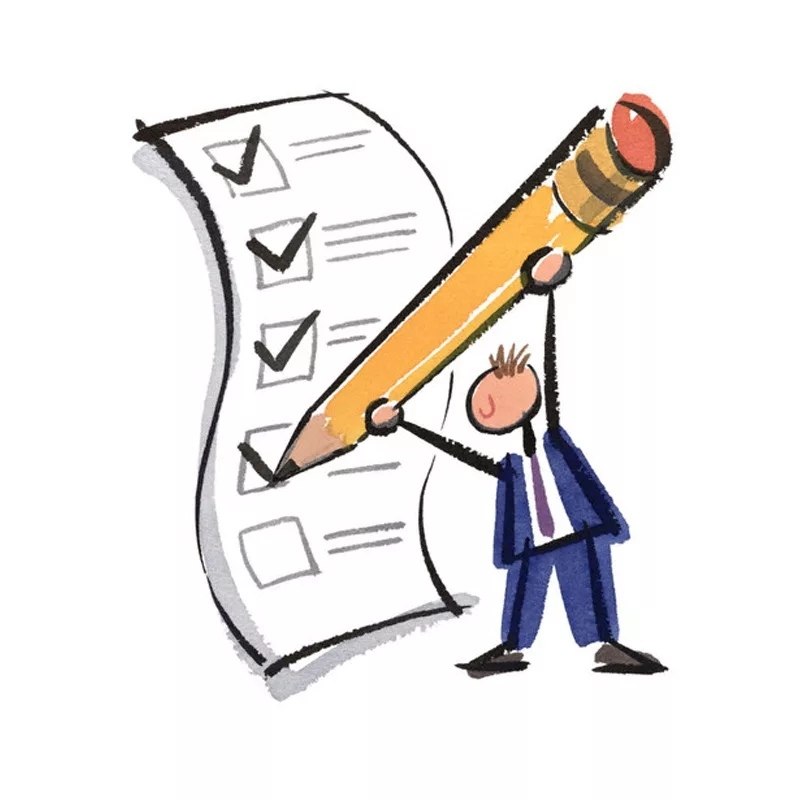 Увеличение объема выпуска продукции по коммерческим заказам на 3,6 млрд. рублей в год
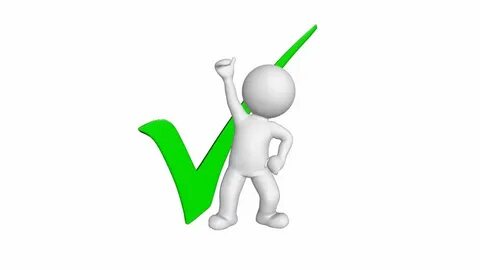 Снижение рисков, связанных с увеличением доли госзаказа
Извлечение чистой прибыли более 144 млн. рублей в год
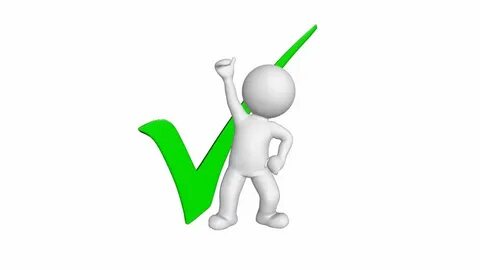 Трансляция накопленного опыта
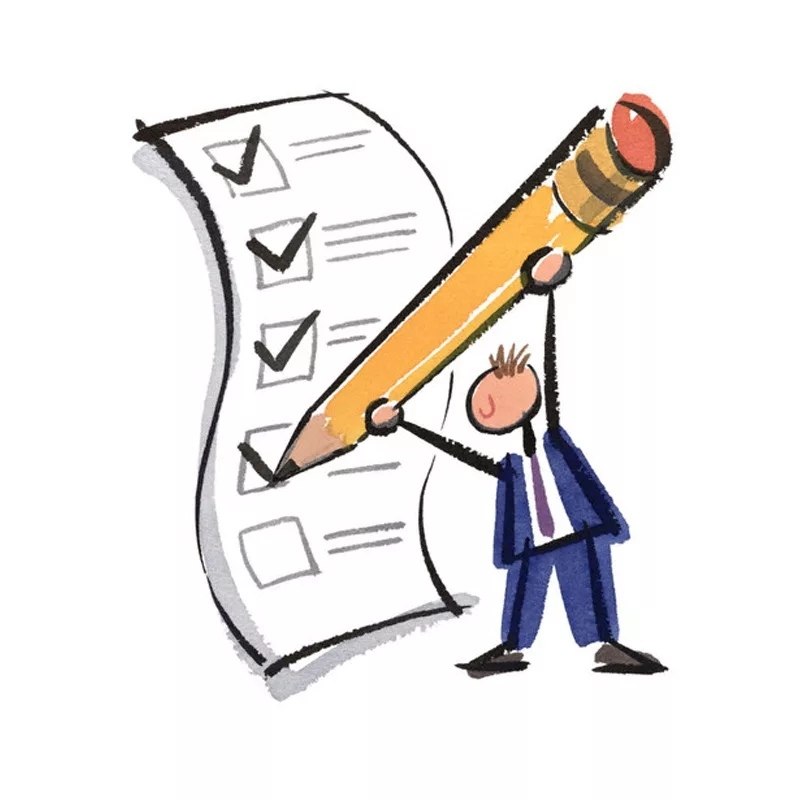 Снижение общепроизводственных и общехозяйственных расходов
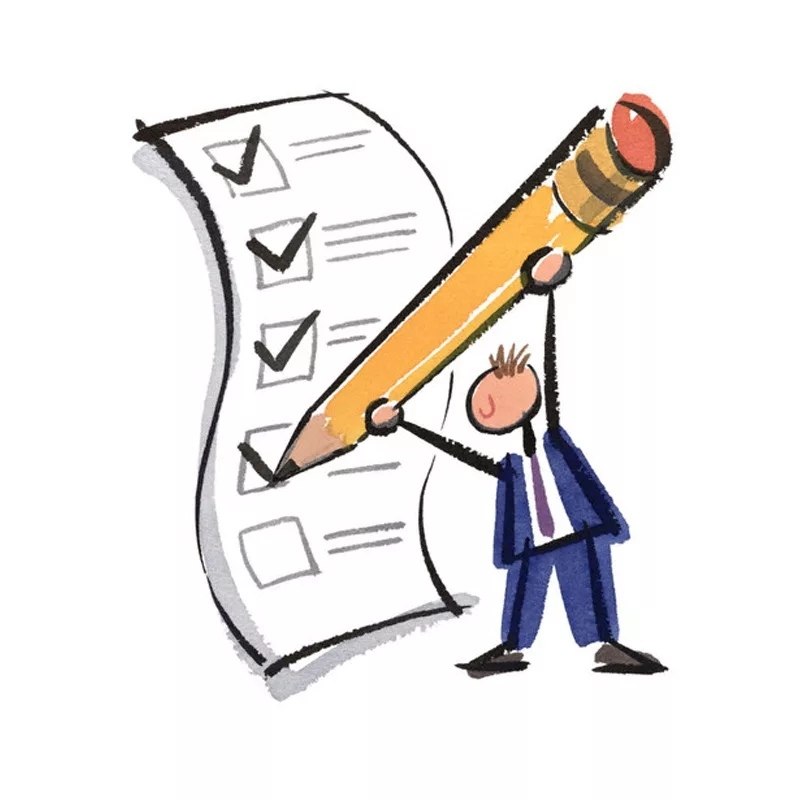 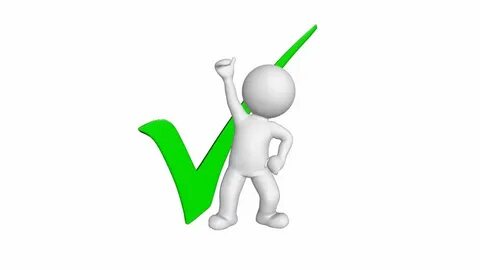 Снижение доли дефектной продукции
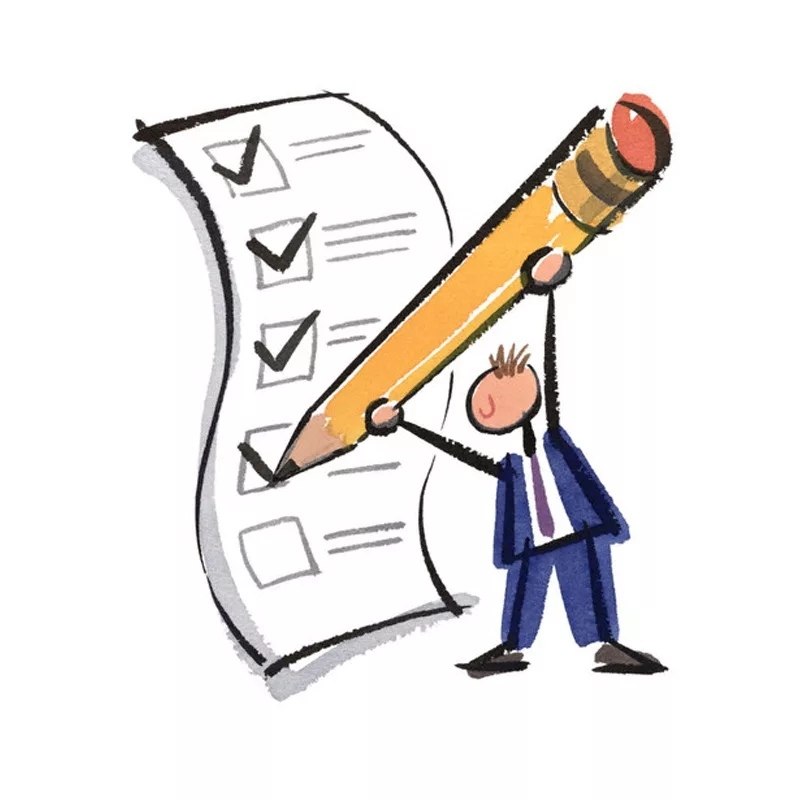 Вложение полученной прибыли в обновление фондов
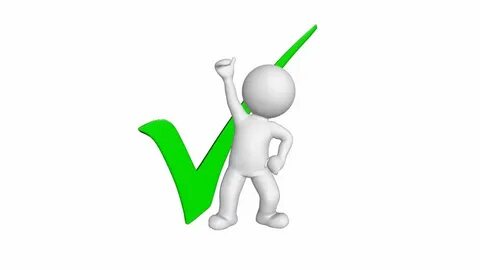 Увеличение загрузки действующего оборудования
Риски проекта
Бюджет проекта
Затраты на освоение производства
Экономическая эффективность проекта составит:
Ээф = 4,61
Валовая прибыль составит:
ВП = 113,56 млн. рублей
Экономическая эффективность проекта
Коэффициент эффективности:
Кэ = 3,62
Срок окупаемости капитальных вложений:
То = 0,2 (менее 3 месяцев)
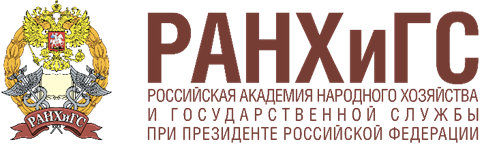 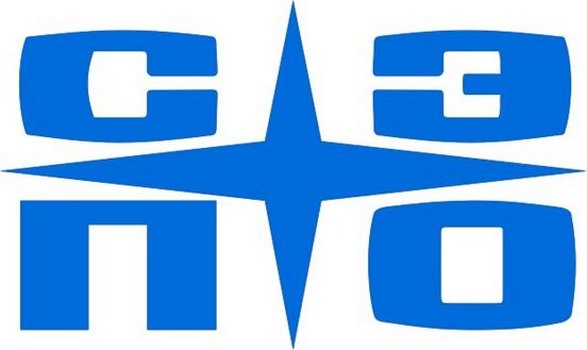 «Развитие производства RFID-меток в ООО «СЭПО-ЗЭМ» на основе внедрения принципов бережливого производства и Индустрии 4.0»
Автор проекта:
Горбунов Иван Владимирович
 Руководитель:
доцент, 
канд. филос. наук
 Корсаков Юрий Александрович